Основные законы бесконфликтного существования
«Я отличаюсь от других людей тем, что я …»
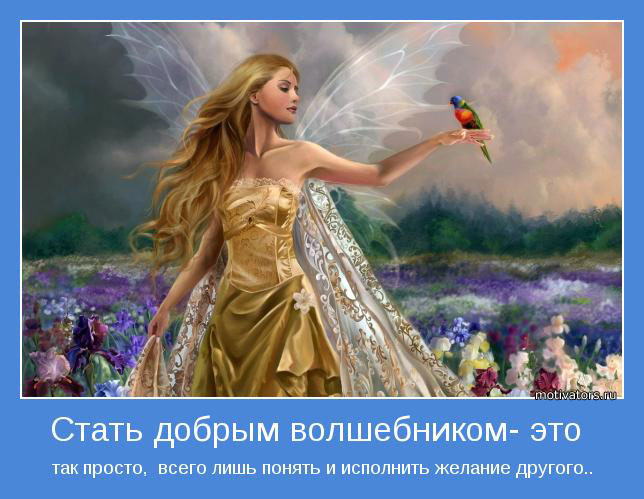 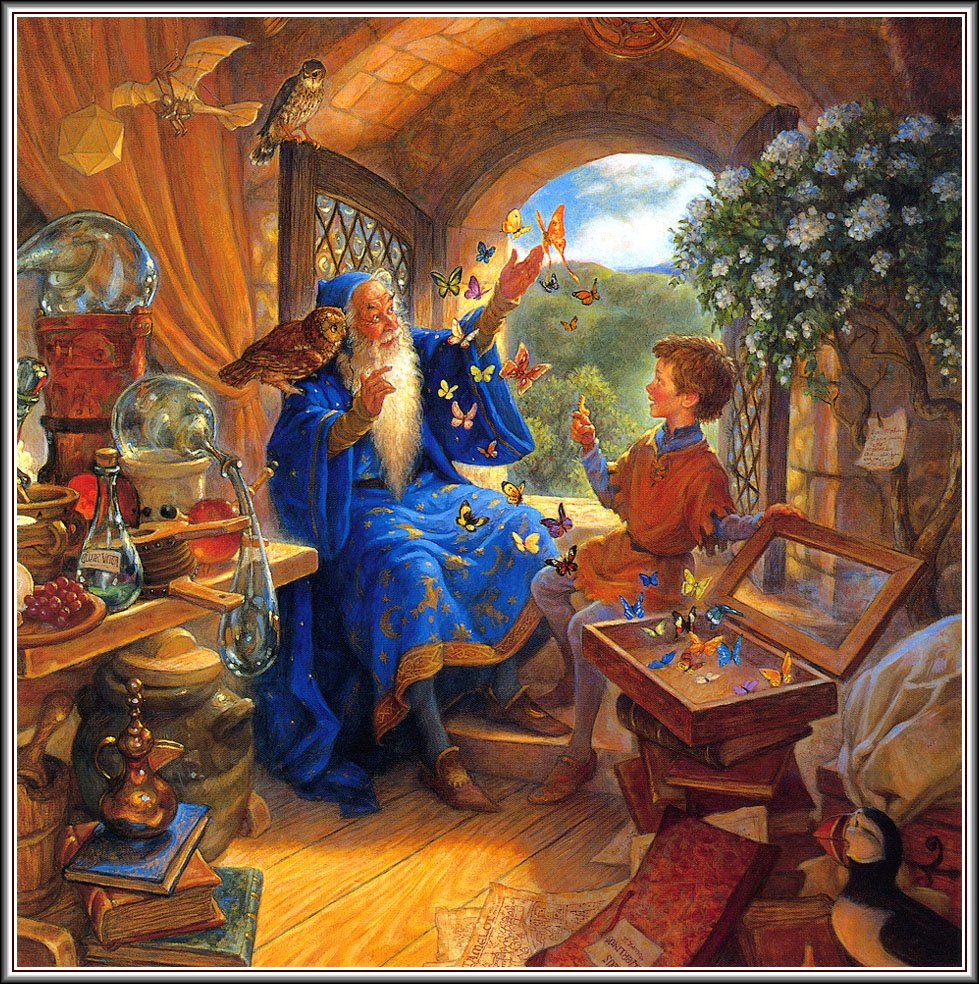 Конфликт – это столкновение противоположных интересов, взглядов, стремлений.
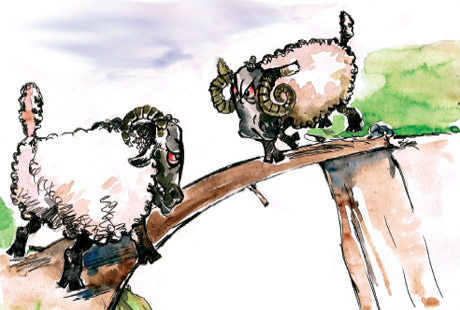 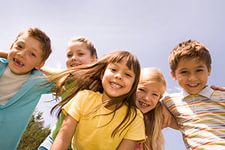 Доброта – это чуткость, отзывчивость, душевное расположение к людям, стремление делать добро другим, деликатность по отношению к другому человеку.
Деликатный человек – вежливый мягкий в обращении.Отзывчивый – легко отзывающийся на чужие нужды, готовый помочь.Чуткий – отзывчивый, сочувствующий другим людям.
Зло – это всё плохое, вредное: грубость, жадность, ненавистьравнодушие.
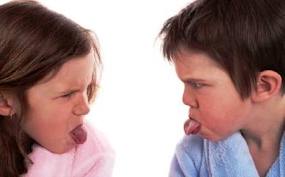 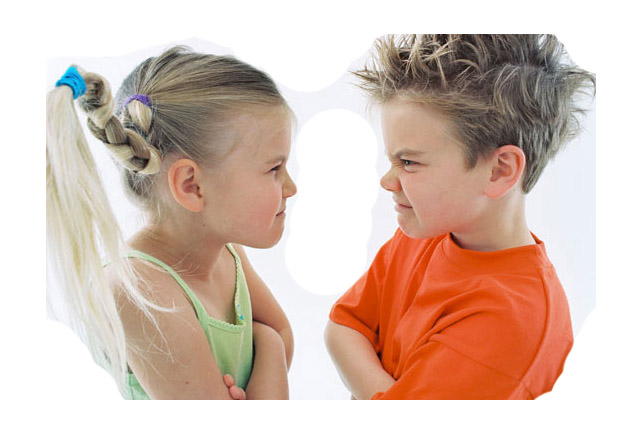 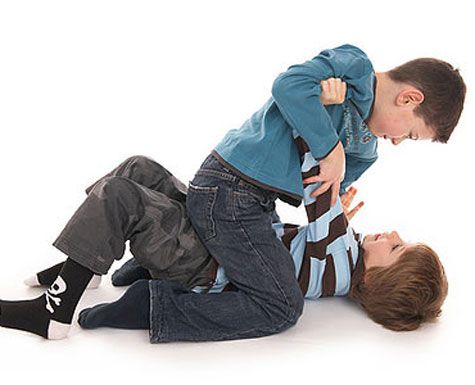 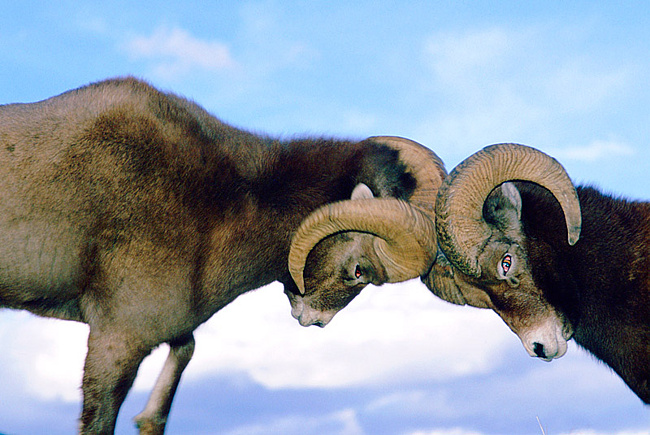 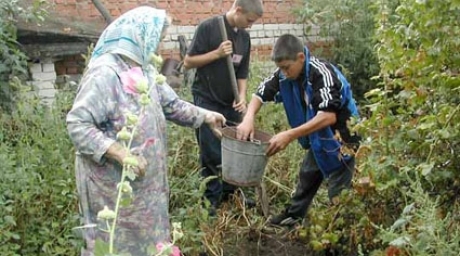 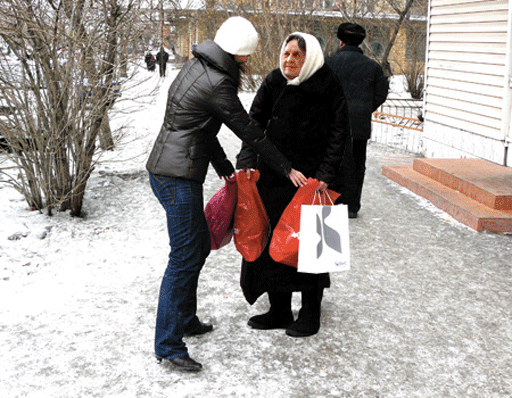 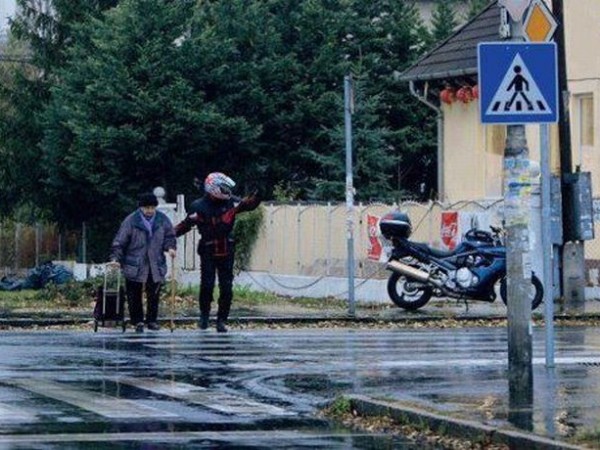 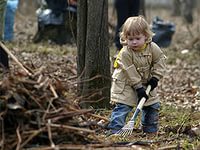 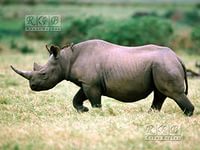 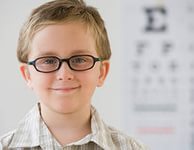 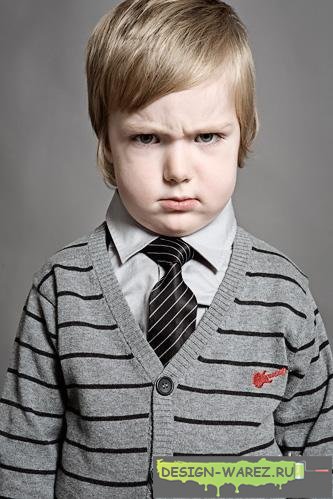 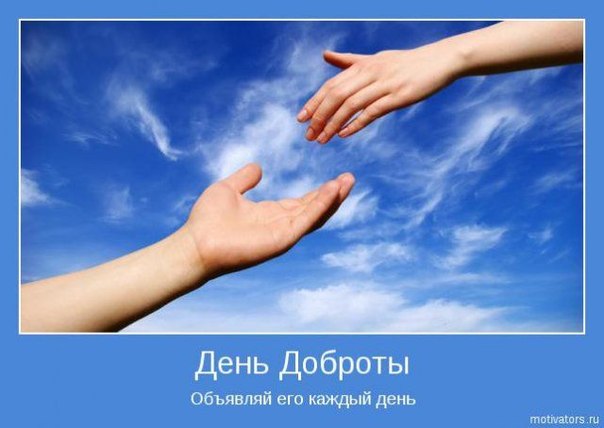 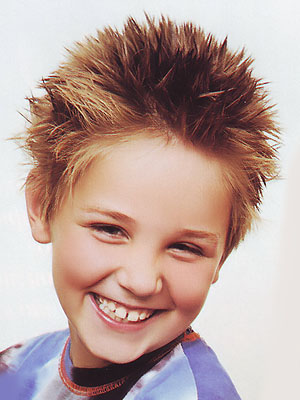 Кто-то из одноклассников нарочно толкнул вас и свалил с ног. Как вы поступите?1. будете плакать2. ударите его3. сделаете ему замечание4. пожалуетесь учителю
Один из одноклассников смеётся над вашим другом. Как вы поступите?1. будете плакать2. пожмёте плечами3. будете смеяться над другом вместе с ним4. будете смеяться над обидчиком5. будете защищать товарища кулаками
Вам не везёт: вы во второй раз проигрываете в шашки. Ваши действия?1. будете плакать2. продолжите играть3. начнёте злиться4. ничего не скажите
Приятель схватил вашу ручку без разрешения. Как вы поступите?1. пожалуетесь учителю2. будете кричать3. попытаетесь отобрать её4. отлупите приятеля
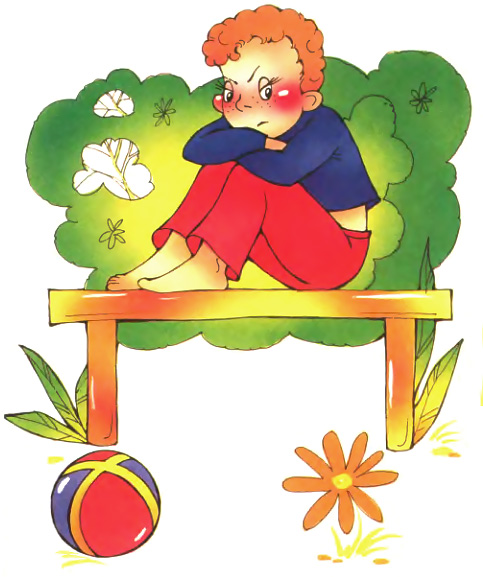 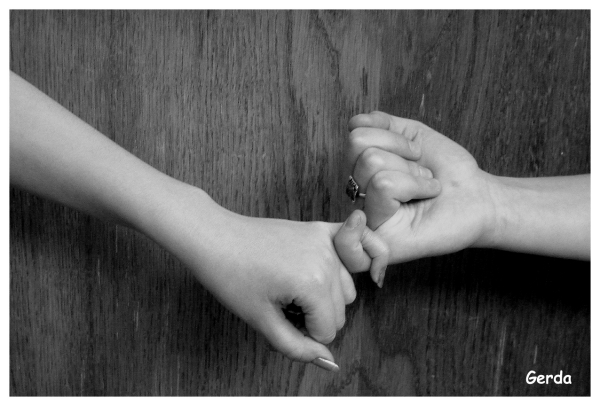 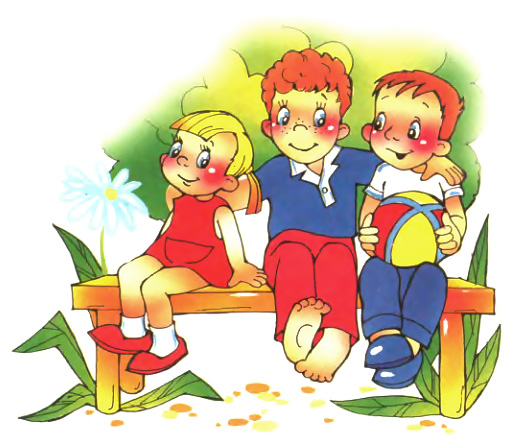 Компромисс – согласие на основе взаимных уступок.
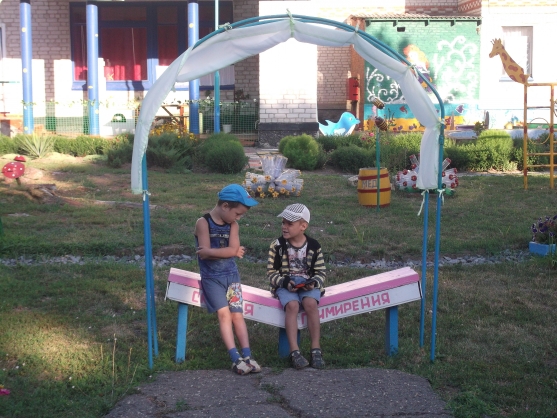 Третейский суд – обращение к третьему лицу, авторитетному для обоих людей.
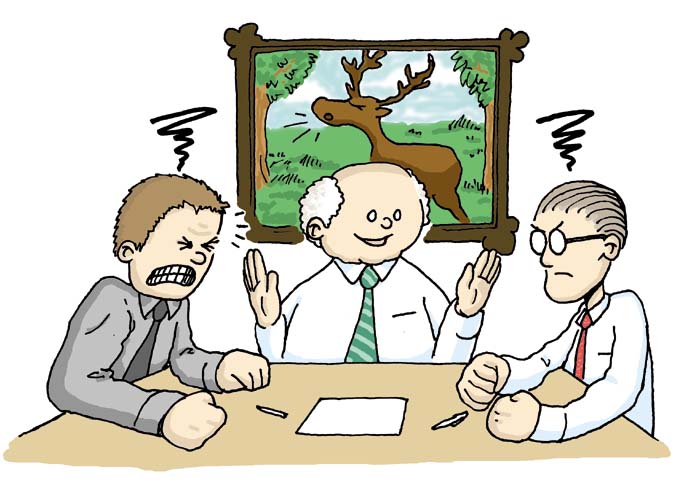 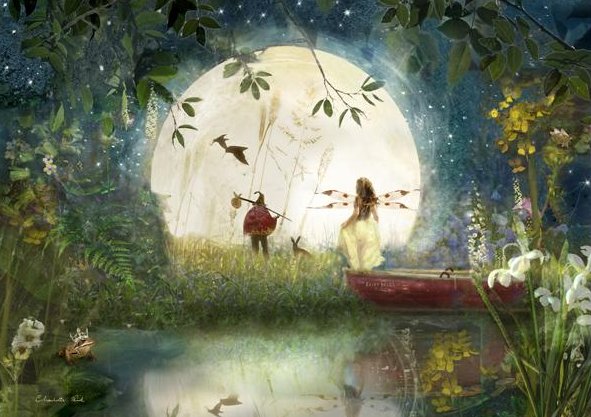 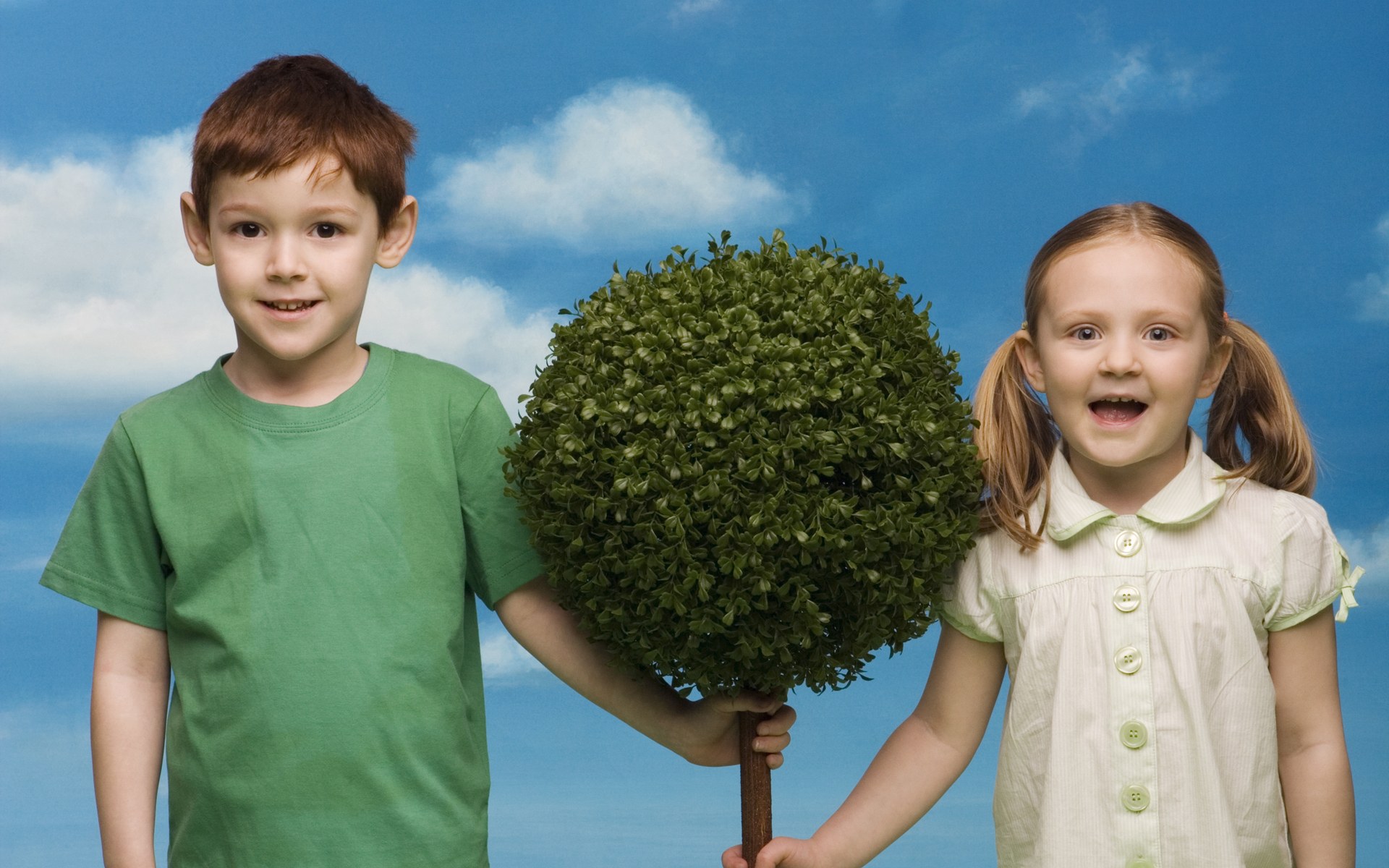 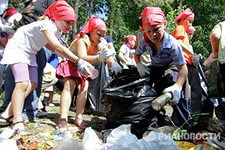 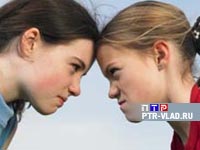 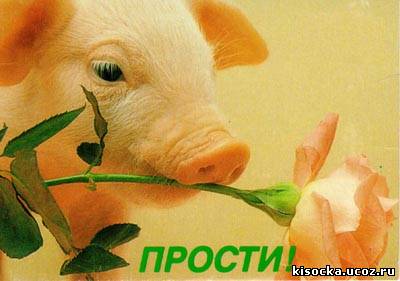 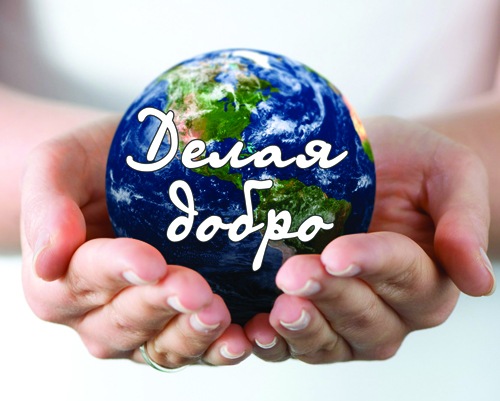 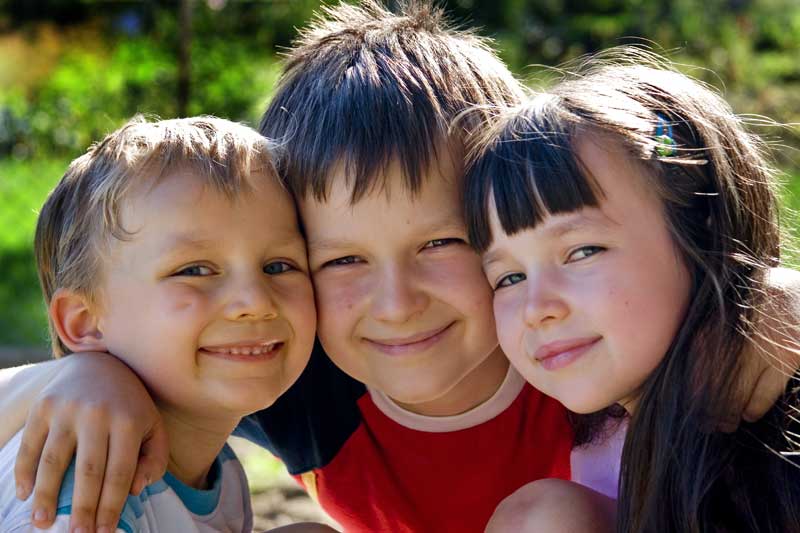